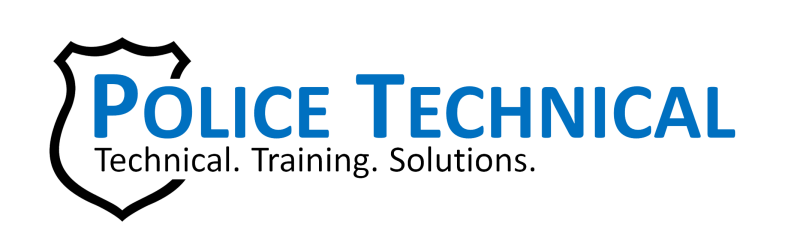 A Premier Provider ofTechnical Trainingto Law Enforcement
CODES AND CLASSIFICATIONS
CORE COMPETENCIES
POLICE TECHNICAL has nationally recognized Core Competencies in providing the following services:

Full Lifecycle Technical Training
Instructor Hiring and Scheduling, Course Development, Online Student Registrations, Tracking and Certifications, Course Materials, Instructor Development, Evaluations, After Action Review, and Financial Accountability
Certification Training in the following areas:
Analytics and Intelligence, Applied Applications (ie Microsoft), Cell Phone Investigation, Leadership and Technology, Open Source Investigations, PIO and Community EngagementCustomized Training:Fully customizable programs for Public (Law Enforcement and Intelligence at all levels) and Private (Fortune 500) clients.
MAS: 611430ST
Security Training: Includes all security training related to law enforcement, security, emergency preparedness and/or first responders.
NAICS: 611430, 611420 
CAGE Code:  5F3F5
GSA#: GS07F146DA
EIN/TIN 27-0476643
DUNS# 364549431SAM UEI: ND5LLHMHKYM7
TRAINING AREAS / CERTIFICATION TRACKS
Cell Phone Investigations:CPI Certification Track (Cell Phone Investigations)
Cell Phone Investigations
Cell Phone Data Mapping
Real-Time Cell Phone Investigations

Online Investigations:OSI Certification Track (Open Source Investigations)Basic and Advanced Online Investigations
Open Sources Investigations
Craigslist Investigations

Desktop Applications:AAP Certification Track (Applied Applications)PowerPoint for Law EnforcementPowerPoint for Prosecution
Excel for Law Enforcement 

Analytics and Intelligence:AAI Certification Track (Analytics and Intelligence)
Analytics for Public SafetyAccess for Public SafetyManagement for Analytical Units
DIFFERENTIATORS
Self-Certified Certification Tracks recognized by Federal, State and Local Law Enforcement
More than 20 years of Successful Training Programs
Internally Developed Software for Full Training Lifecycle
95% of all Instructors are ACTIVE LAW ENFORCEMENT
GSA Contract Awarded GS-07-F146DA, renewed in 2021
SBA Certified SMALL BUSINESS
PAST PERFORMANCE
Appalachia HIDTA, Arizona HIDTA
Bureau of Alcohol, Tobacco, Firearms and Explosives (ATF)
California DOJ, California POST
Drug Enforcement Administration (DEA)
Federal Bureau of Investigation (FBI)
Georgia Bureau of Investigation
Harris County Sheriff's Office, Houston HIDTA
National Guard Counterdrug Program
New Mexico HIDTA, Northern California HIDTANYPD, Oregon-Idaho HIDTA
PR/USVI HIDTA, Rocky Mountain HIDTA
Rocky Mountain Information Network (RMIN)
Washington/Baltimore HIDTA, West Texas HIDTA
Western States Information Network (WSIN)
CONTACT INFORMATION
POLICE TECHNICAL647 Ohio Street, Terre Haute, IN 47807
812.232.4200Thomas Manson, CEO
tmanson@policetechnical.com www.policetechnical.com
www.policetechnical.com
GS-07F-146DA
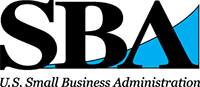 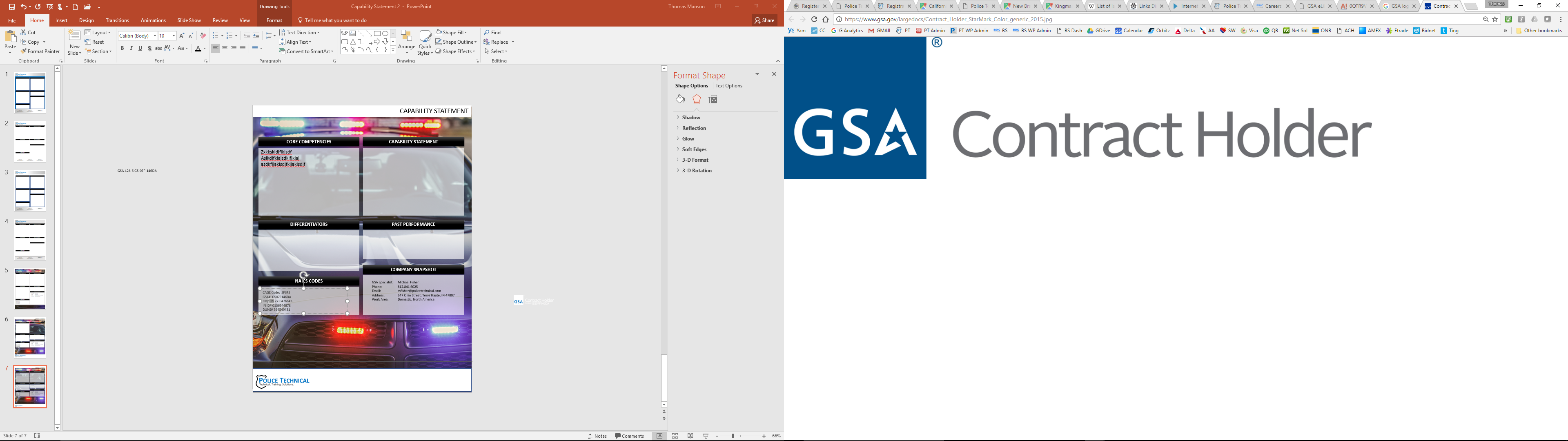 812-232-4200
Become a Host Contact Form
Small Business